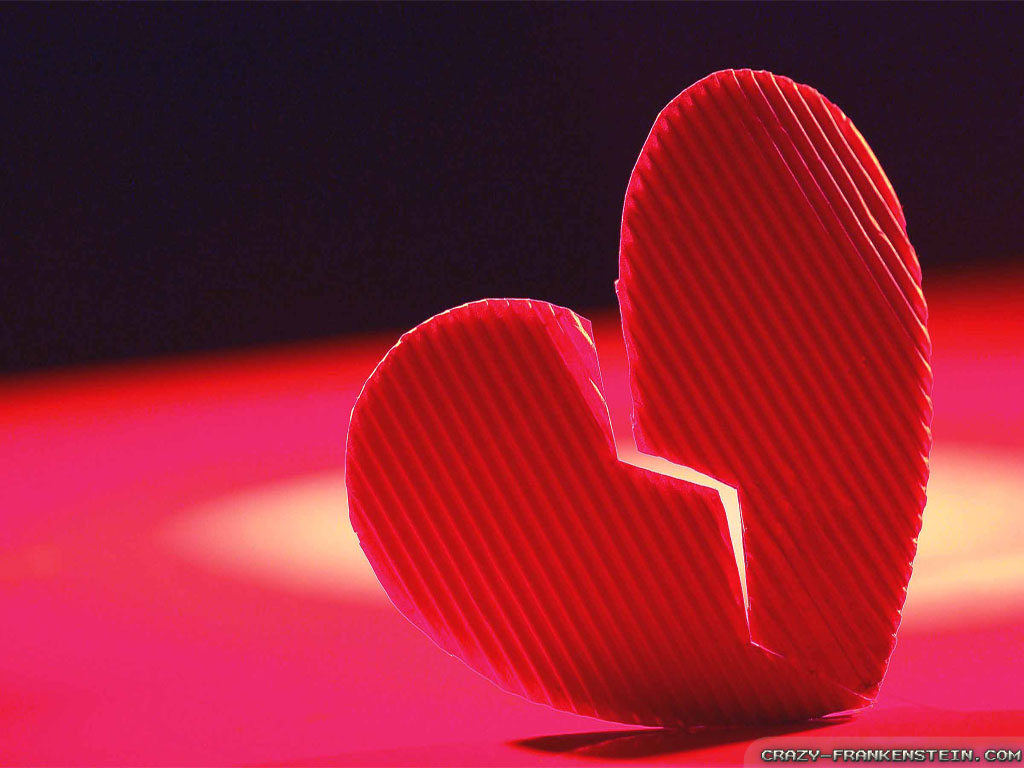 期待愛情
何西阿書1:1-11
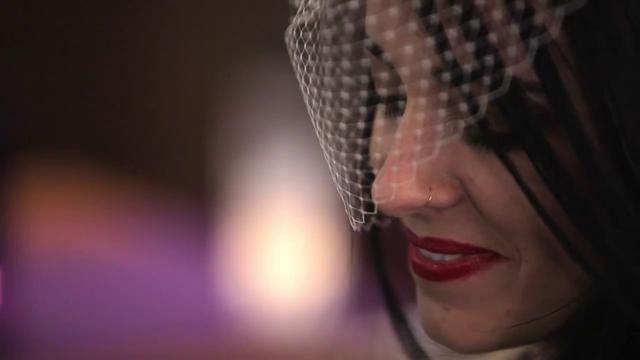 何西阿的故事
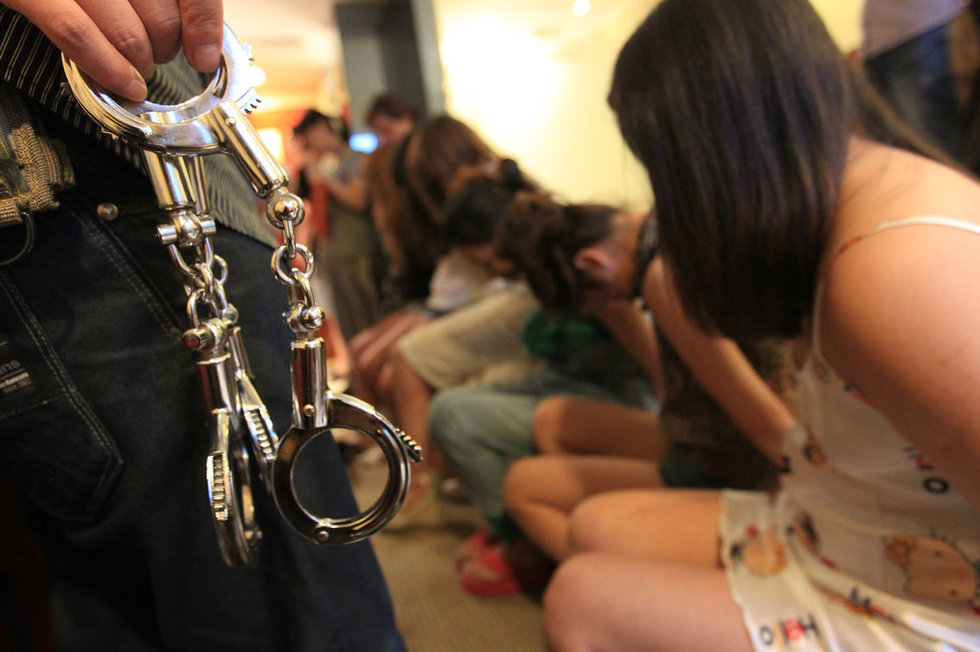 兩百五十萬人非法買賣

80% 是女性

50% 是小孩
一、最淫亂的世代、最亂來的百姓
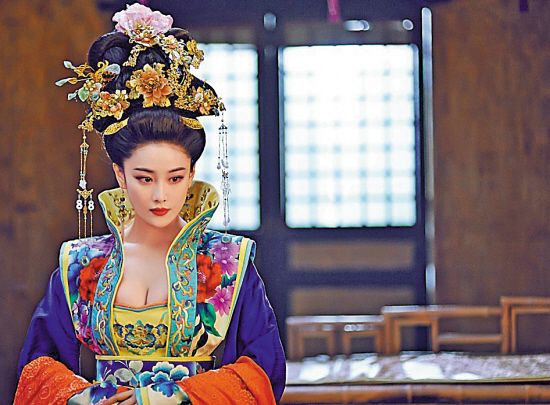 武媚娘傳奇
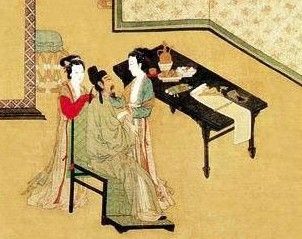 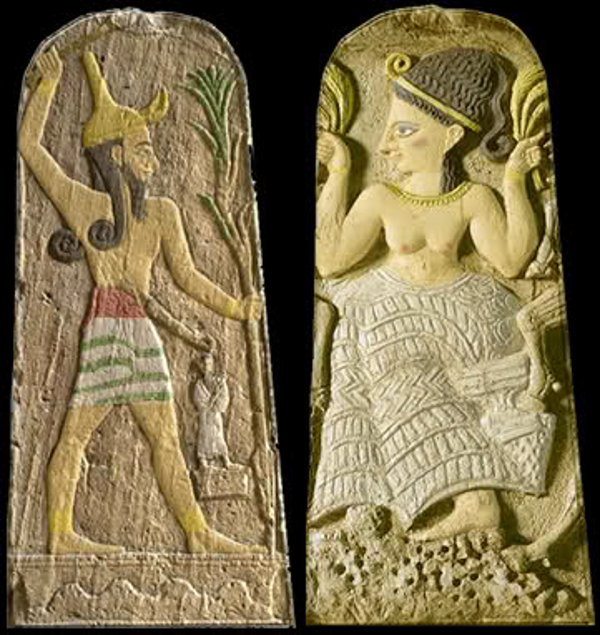 你去娶淫婦為妻，也收那從淫亂所生的兒女，因為這地大行淫亂，離棄耶和華。 （何1:2）
二、最親密的關係，最心痛的背叛
三、重新尋回真愛
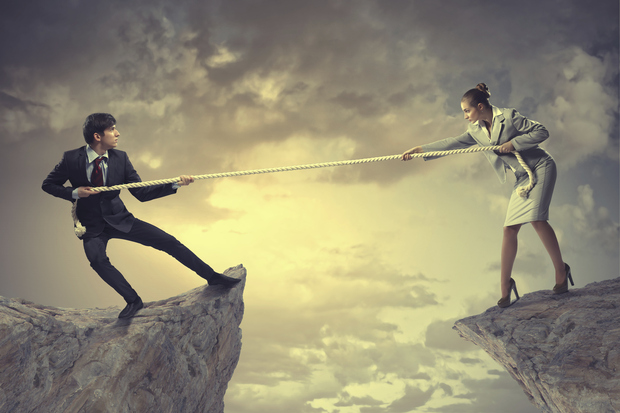 1.你曾經被自己所愛的人拒絕嗎？ 
2.你曾經拋棄一個愛你的人嗎？
結論
你們要稱你們的弟兄為阿米（就是我民的意思），稱你們的姐妹為路哈瑪（就是蒙憐憫的意思）。（何西阿書2:1）